Governance
Chapter Business Operations Basics
Trisha Zulic, SHRM-SCP



CalSHRM Director Elect
Trisha.Zulic@CalSHRM.com
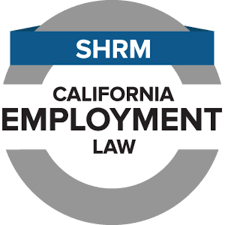 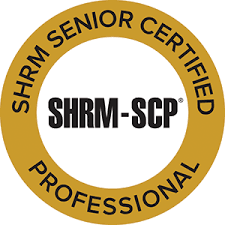 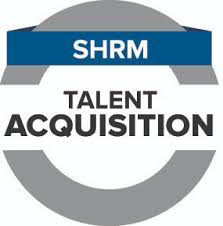 Knowledge is Power
SHRM Chapters are nonprofits and their officers and directors are not immune from legal claims and liability for their actions.

To minimize both, nonprofits and the individuals who operate them i.e. your board, we will highlights some of the legal requirements.

This power point and information referenced will be sent out after the summit.
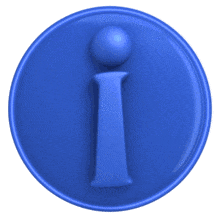 Did you know?!
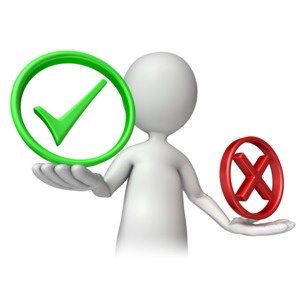 Good Internal Controls (Segregation of Duty)
Documented Conflict of Interest policy and disclosure process
Volunteer Manual (good to have not a must)
Who is signing your form 990?!
Prior year tax returns, where are they?!
SI-100 filing?! Who does it annually?!
Raffles are illegal in California.  Must be Opportunity Drawing and should be registered
Antitrust laws apply?!  Sherman Act, Federal Trade Commission Act and Clayton Act
[Speaker Notes: Mention California Guide for Non-Profits]
501(C)(6) Requirements
Must be a membership organization and have meaningful membership financial support.  SHRM Chapter support counts as membership financial support

No part of net earnings may inure to the benefit of any current or immediate past board members

Must not engage in a regular business of a kind ordinarily carried on for profit, even if the business is operated on a supportive basis or produces sufficient income to be self-sustaining. WHAT?1
Conflict of Interest
Legitimate dualities of interest exist, which may or may not create an actual conflict

A conflict is created where a council member has a direct or indirect interest, financial or otherwise, in a matter involving the association

The Board, not the individual, determines if a conflict exists and determines the appropriate remedy

Remedies:
Disclosure
Recusal 
Resignation
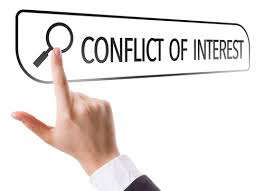 Annual Reporting – Form 990 –It’s ChangedGood Governance Practices
Conflict, Whistleblower & Document Retention/Destruction Policies (SOX)?

Minutes of Board and Executive Committee Meetings?

Compensation procedures and disclosures?

Board review of Form 990 before filing?

Review of Financials monthly?
Operational Basics
Contractual Clarity

Lack of written agreements

Ensure your contracts/agreements are reviewed by legal counsel

Indemnification/Hold Harmless and Force Majeure clauses

Insurance protection for chapters is critical
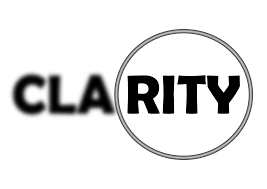 Operational Basics
Social Media-USE IT, but be careful there are risks

Privacy Issues – sharing a photo/video containing an individual’s likeness without the individual’s consent.  When people register are they giving consent?!

Defamation of Character – making a false statement, written (libel) or spoken (slander), that harms someone’s reputation.  Trisha ate all the donuts on the donut wall when she did not need them!
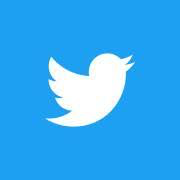 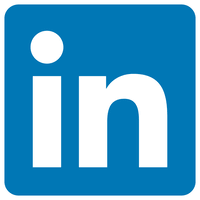 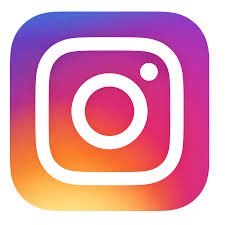 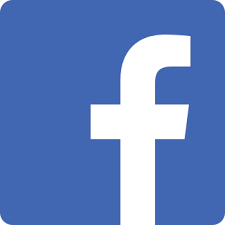 Operational Basics
IP, Copyrights, Patents and Trademarks

Infringement – posting materials on your website or blogs

Trademark – Is your registered?
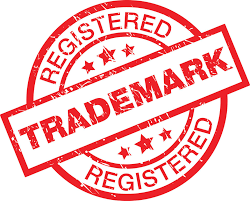 Volunteer Protection Act of 1997Can-SPAM ActGDPR
The act is a federal law limiting a volunteer’s personal liability when acting on behalf of an organization (chapter) and within the scope of his/her/X responsibilities
Exceptions to immunity include acts of gross negligence, recklessness, willful or wanton misconduct, or intentionally tortious conduct
To avoid liability or the acts of volunteers shifting to the chapter, volunteers should be carefully vetted and managed with a policy outlining responsibilities, expectations and prohibited activities of volunteers should be adopted
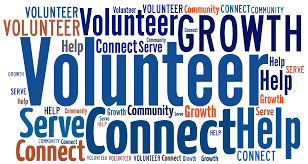 [Speaker Notes: General Data Protection Rights]
Suggested Insurance
General Liability Insurance
Directors & Officers (D & O)
Errors & Omissions (E & O)
Special Events
Umbrella
Event Cancellation

CalSHRM Broker:
Insurance
Geoff Herman
Phone: 415-447-4212
Fax: 415-447-4181
422 Presidio Ave, San Francisco, CA 94115 
geoff@riskguardins.com 
www.riskguardins.com
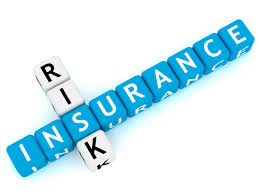 [Speaker Notes: General Data Protection Rights]
Questions????????
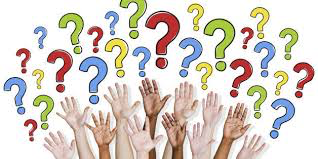